Sieci komputerowe –rysunki ze skryptu
Sławomir Samolejssamolej.kia.prz.edu.pl
ssamolej@kia.prz.edu.pl
1
Zastosowania sieci komputerowych
2
Historia sieci komputerowych
3
Klasyfikacja sieci
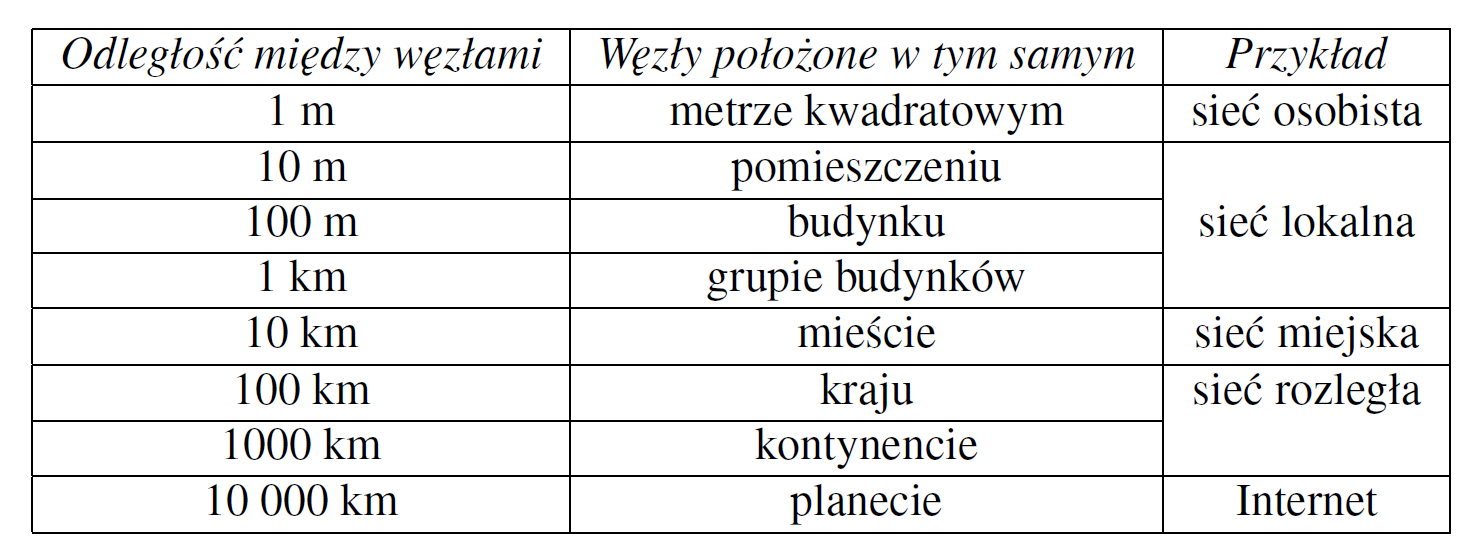 4
Model warstwowy sieci komputerowych ISO-OSI
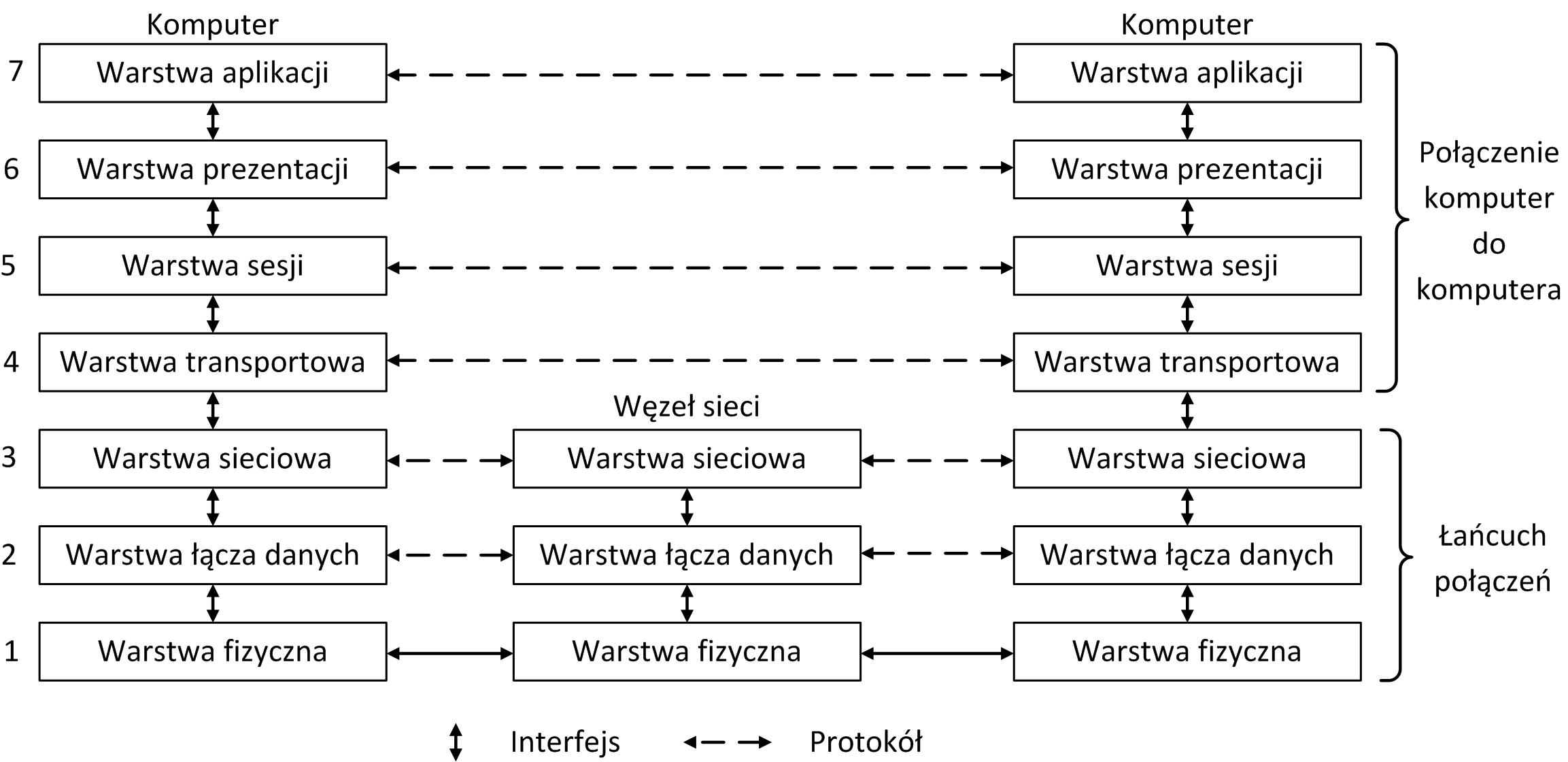 5
Opakowywanie danych
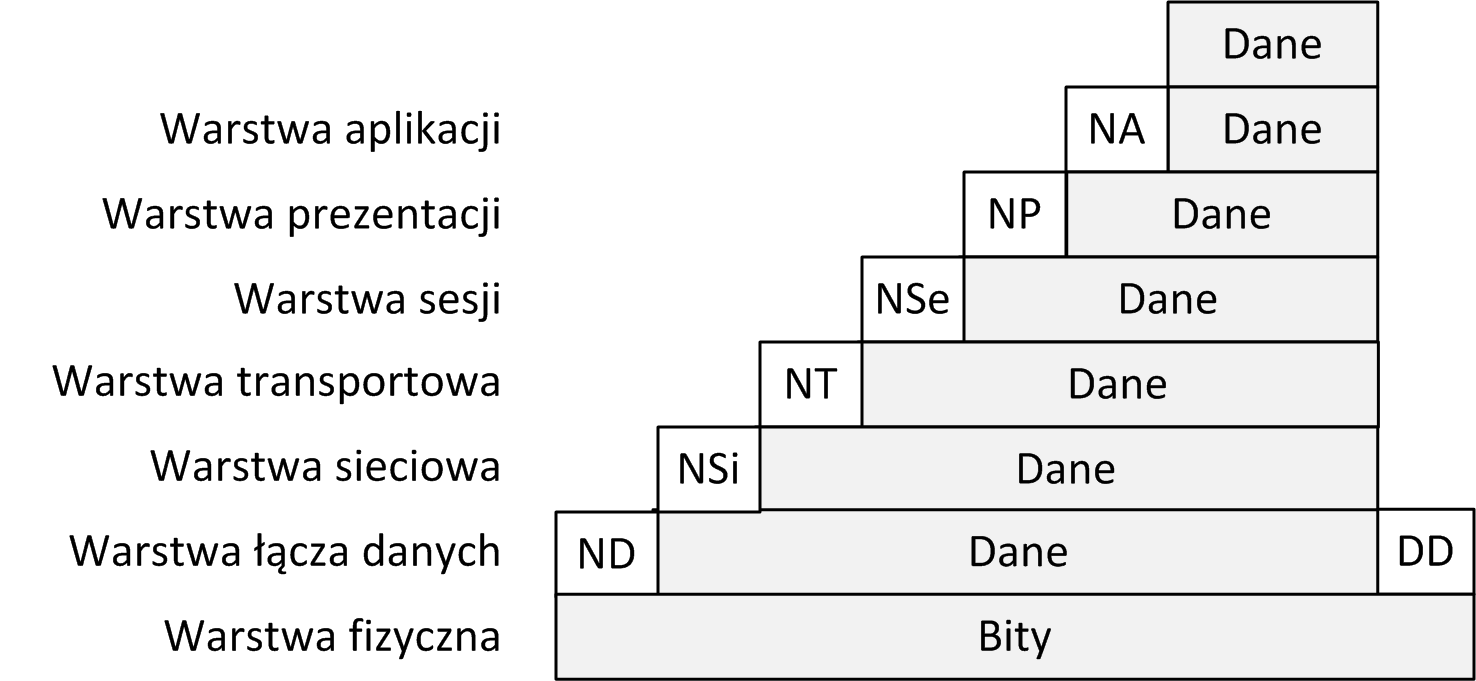 6
Model TCP/IP
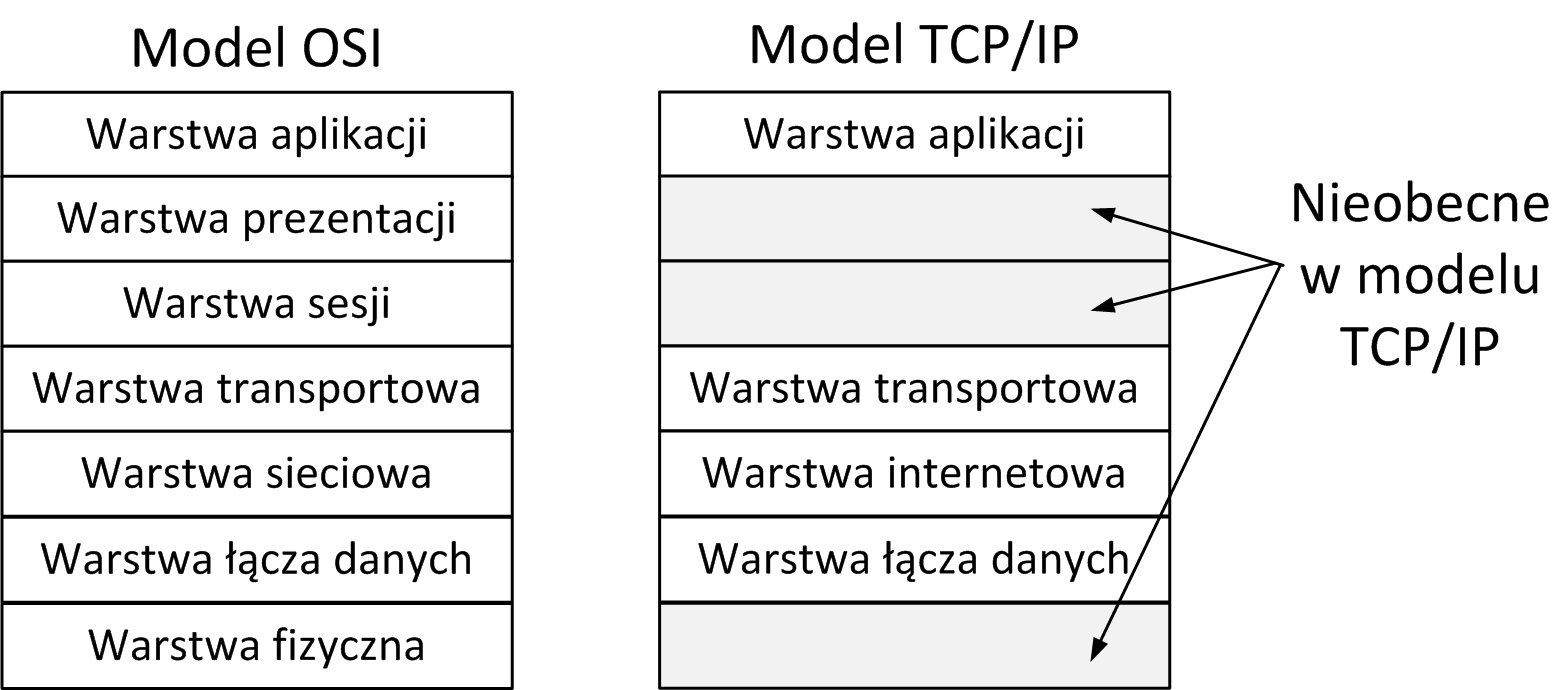 7
Media - Skrętka
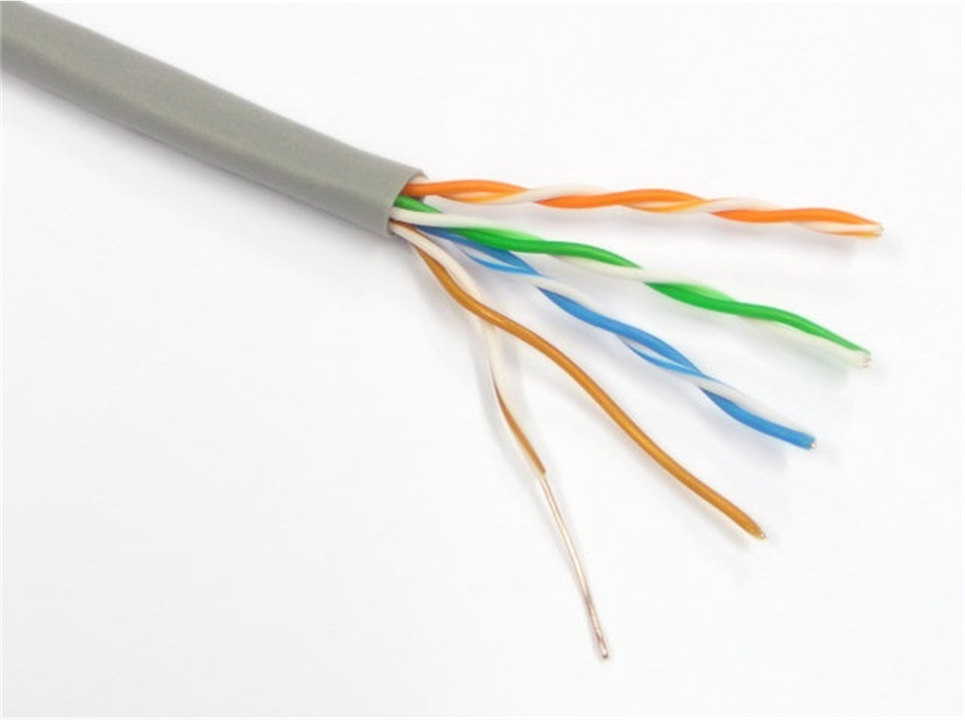 8
Wewnętrzne odbicie
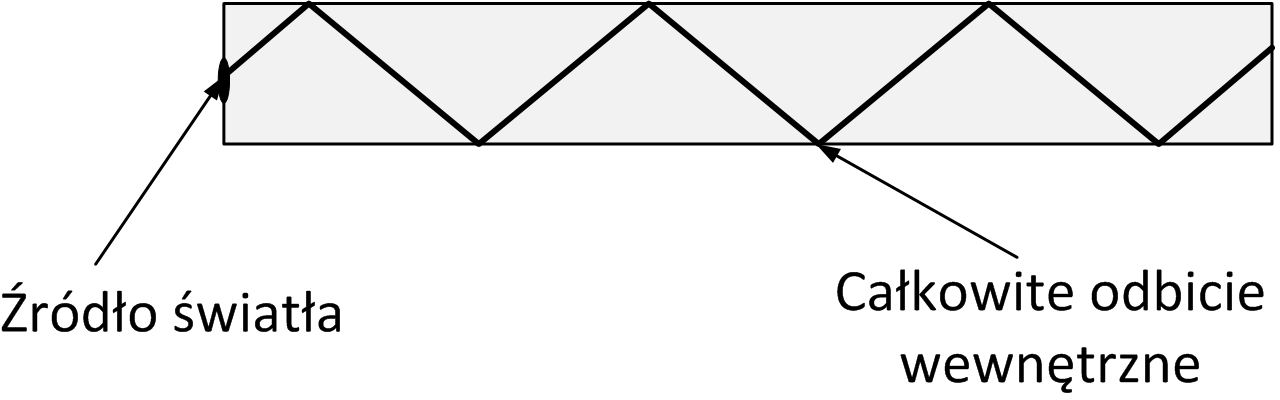 9
Media  - Kabel światłowodowy
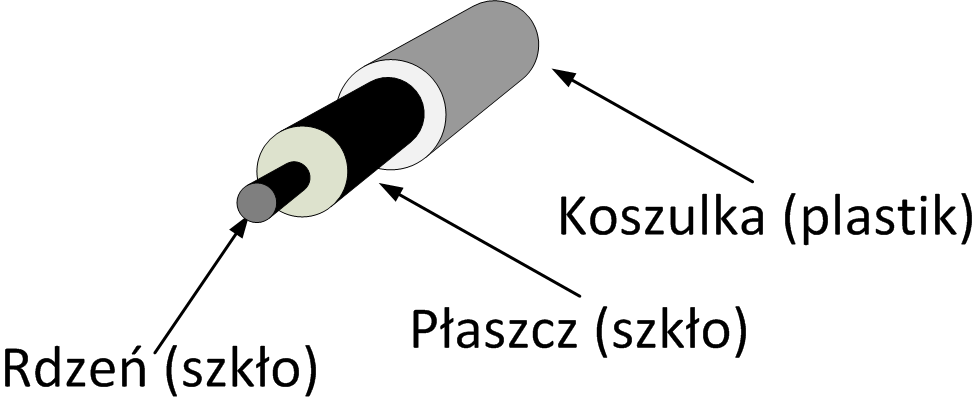 10
Media - Widmo elektromagnetyczne
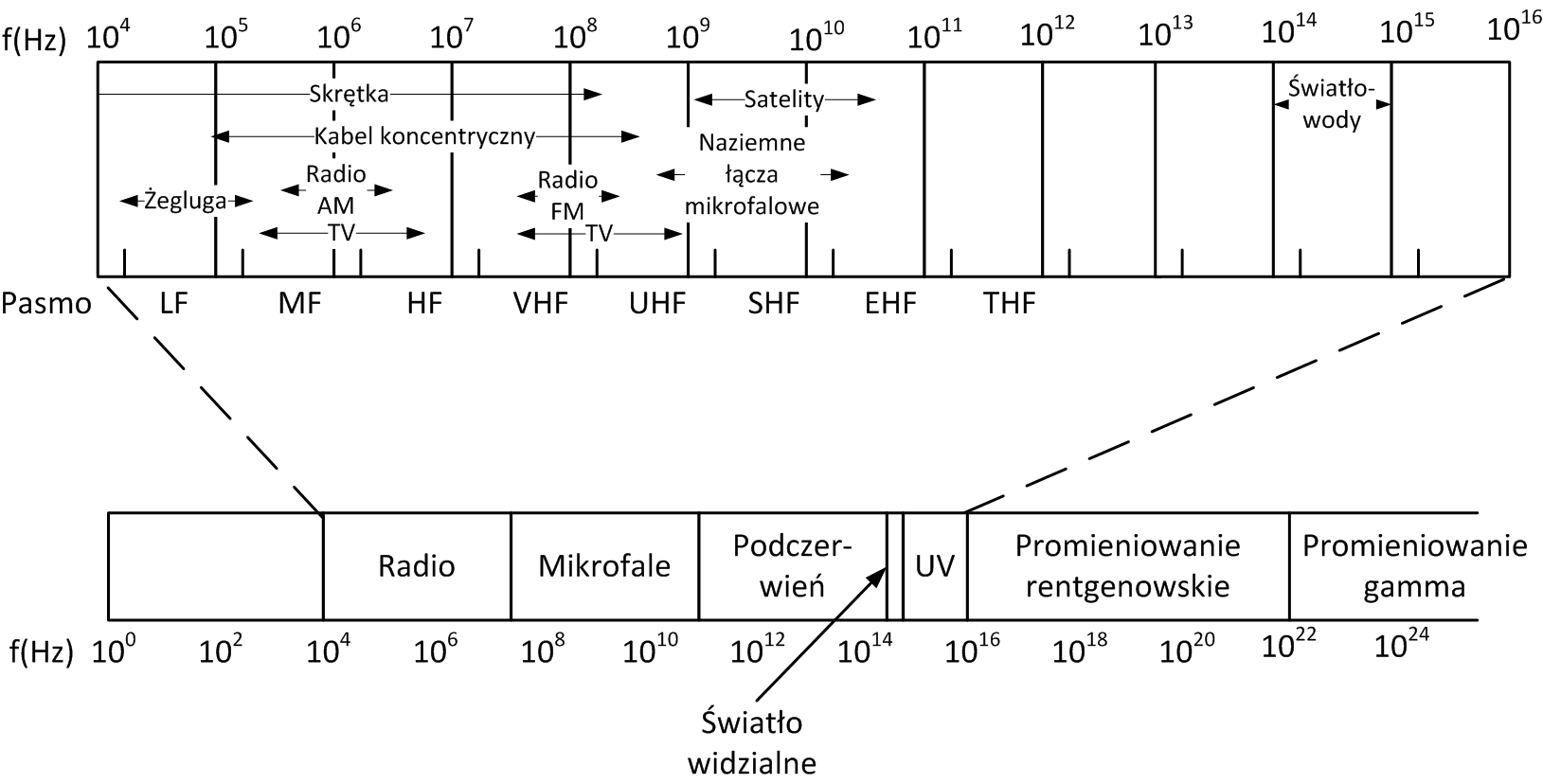 11
Pierwsza struktura Ethernet
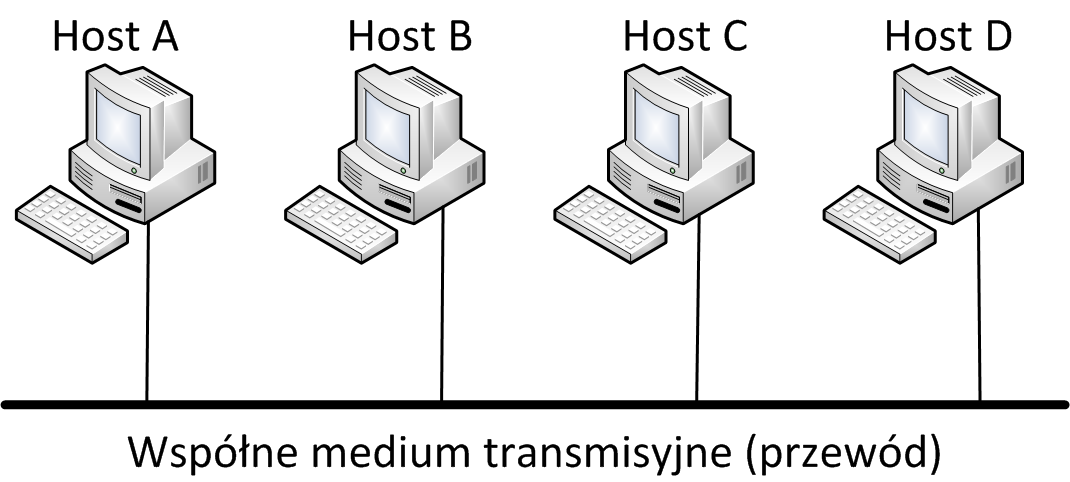 12
Ramka Ethernet
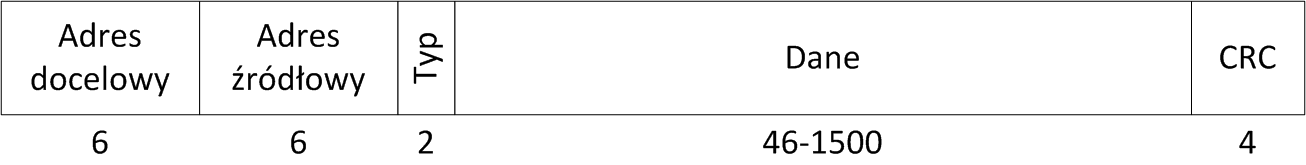 13
Przełączany Ethernet
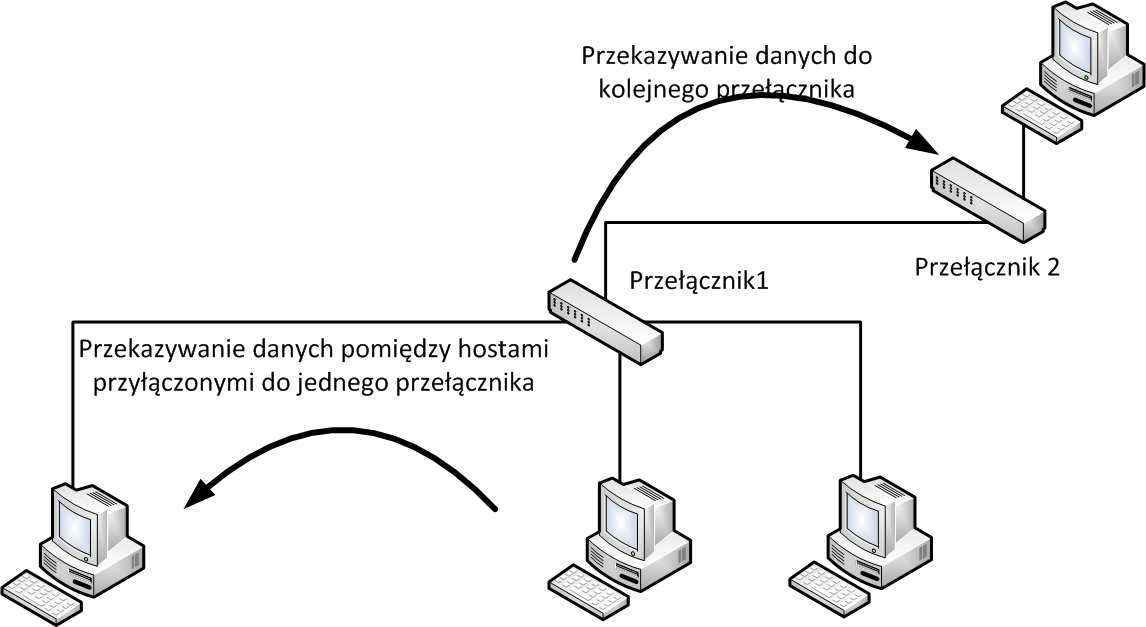 14
Konfiguracje sieci bezprzewodowych
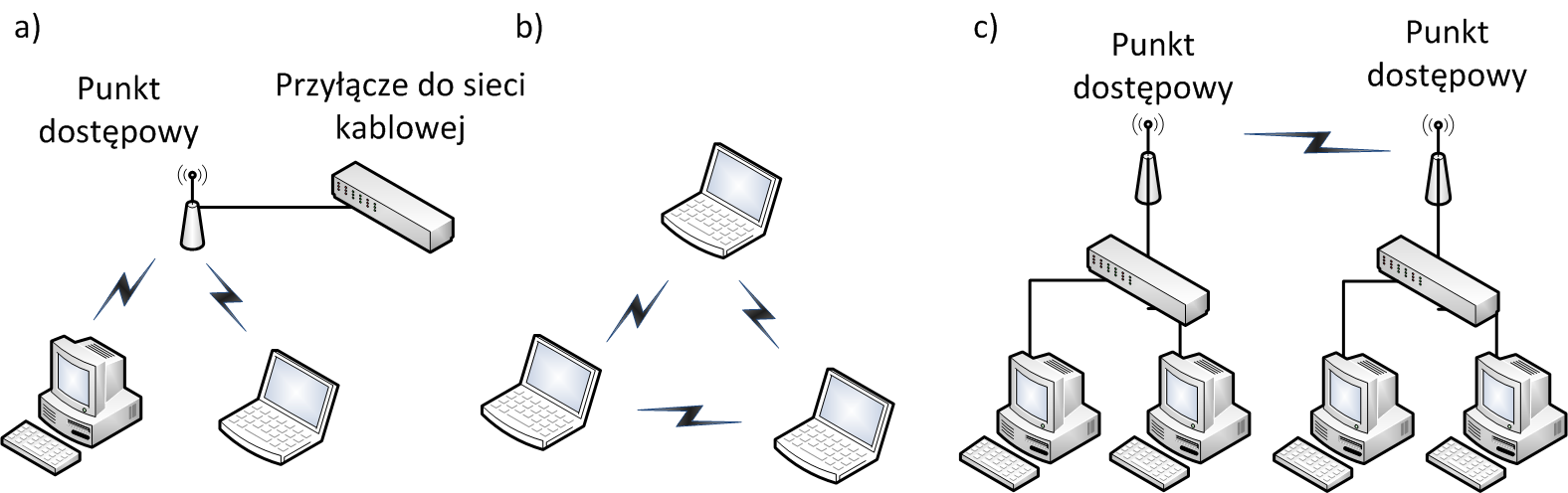 15
Ograniczona widoczność
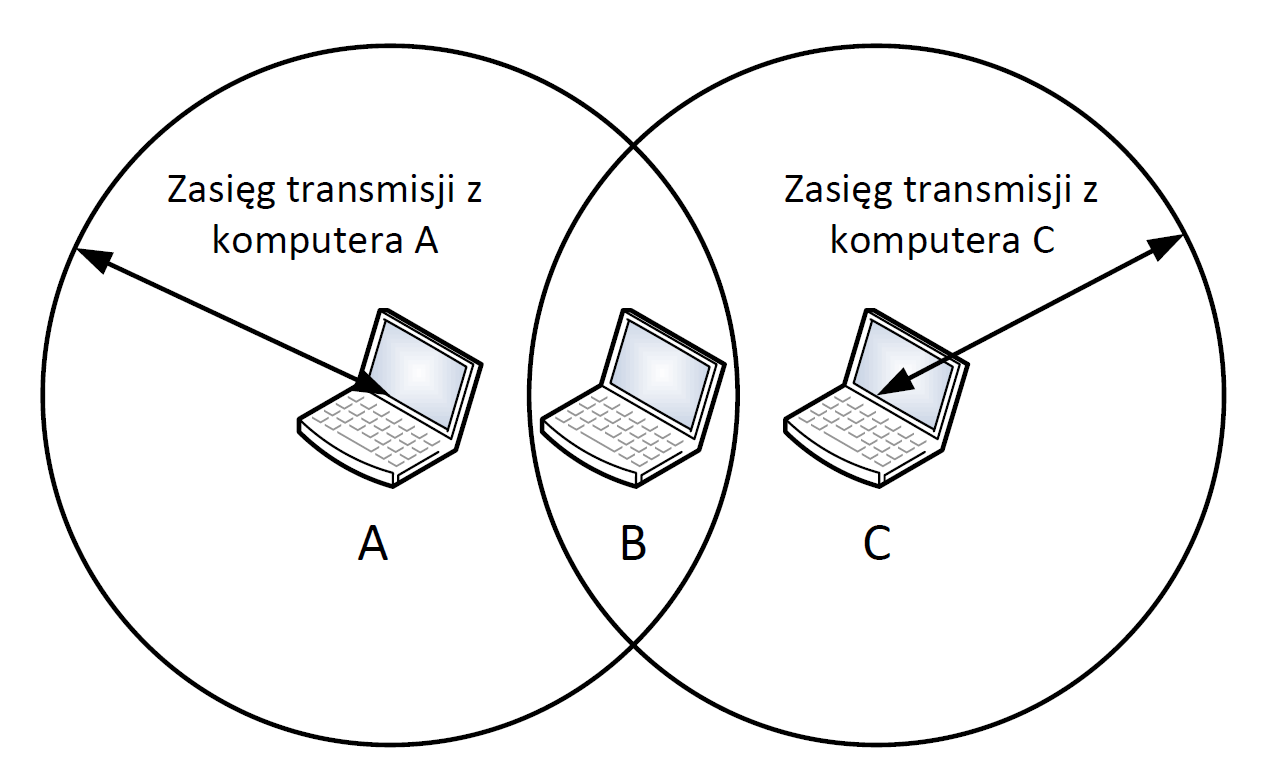 16
Wymiana danych w sieciach bezprzewodowych
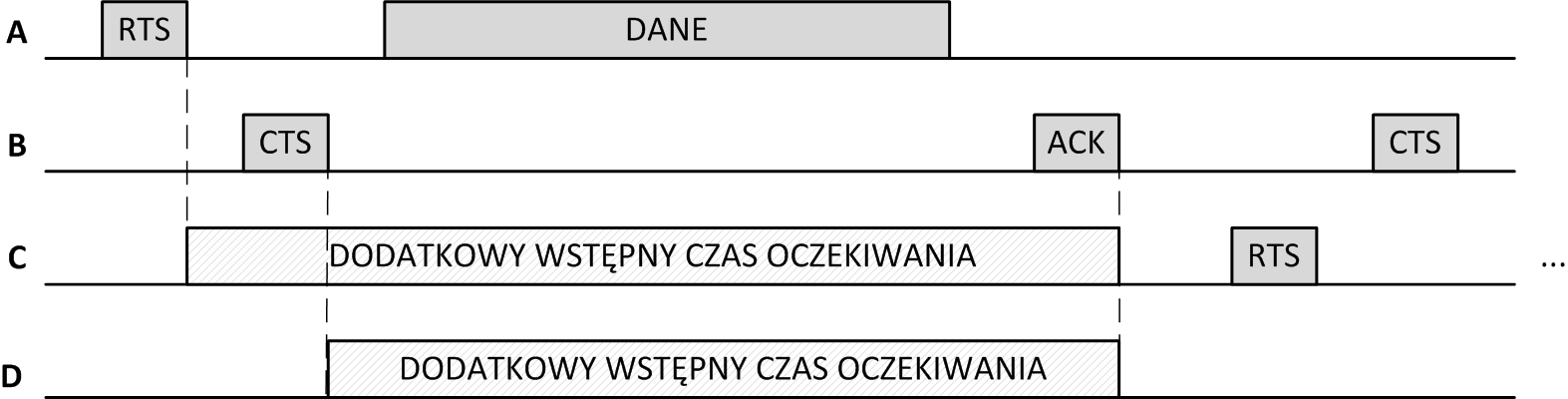 17
Ramka w sieci bezprzewodowej
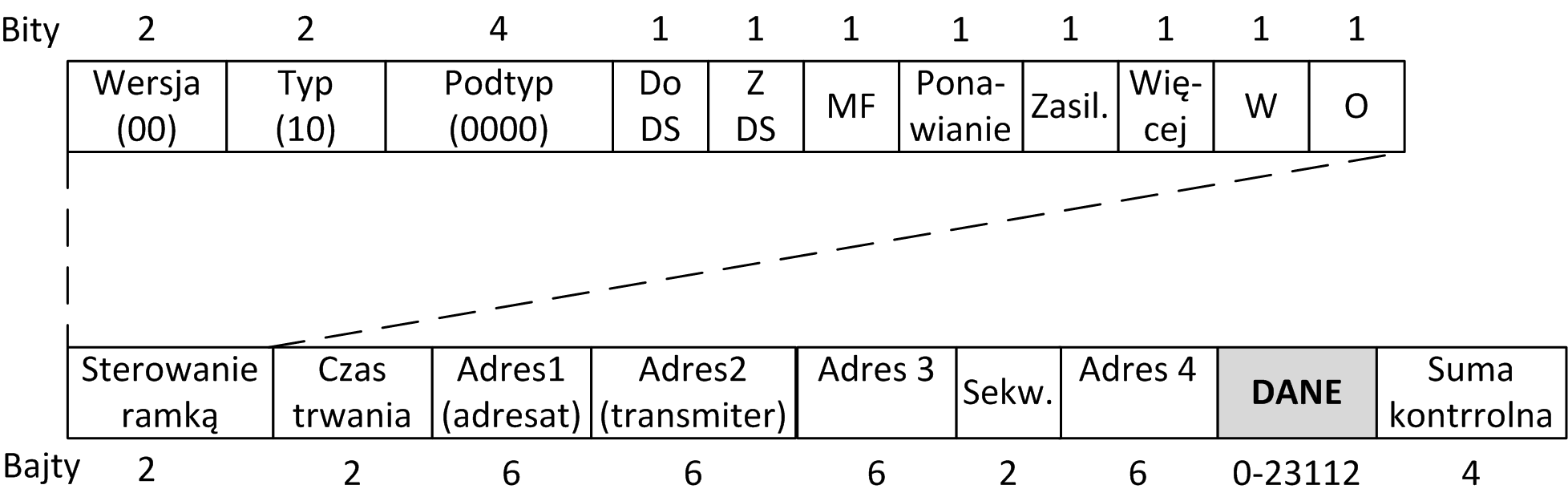 18
Routing w sieciach rozległych
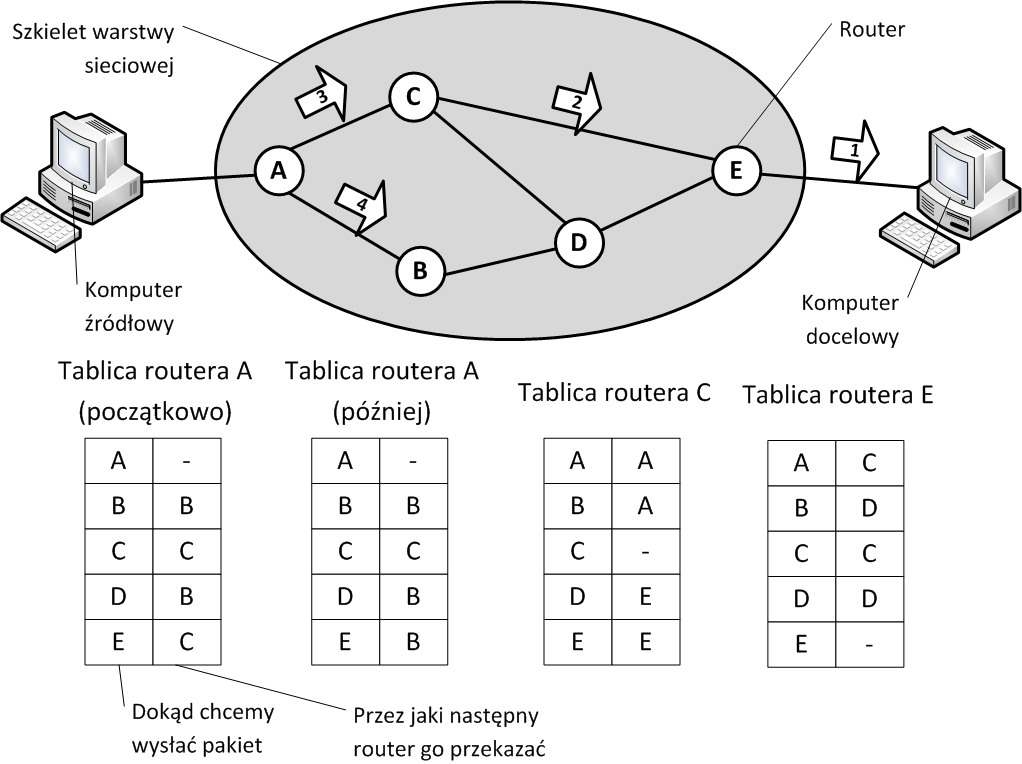 19
Algorytm Dijkstry
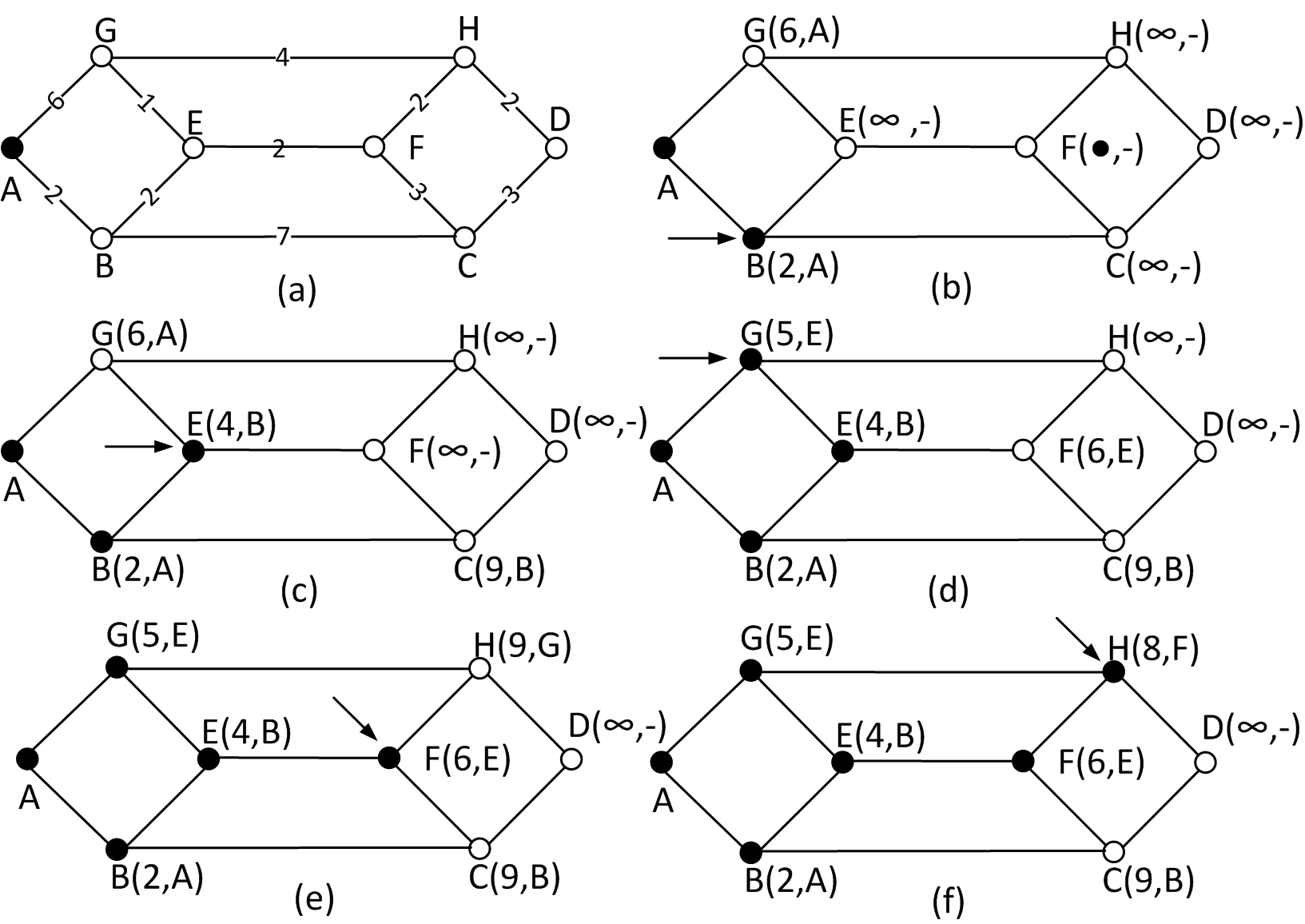 20
IPv4
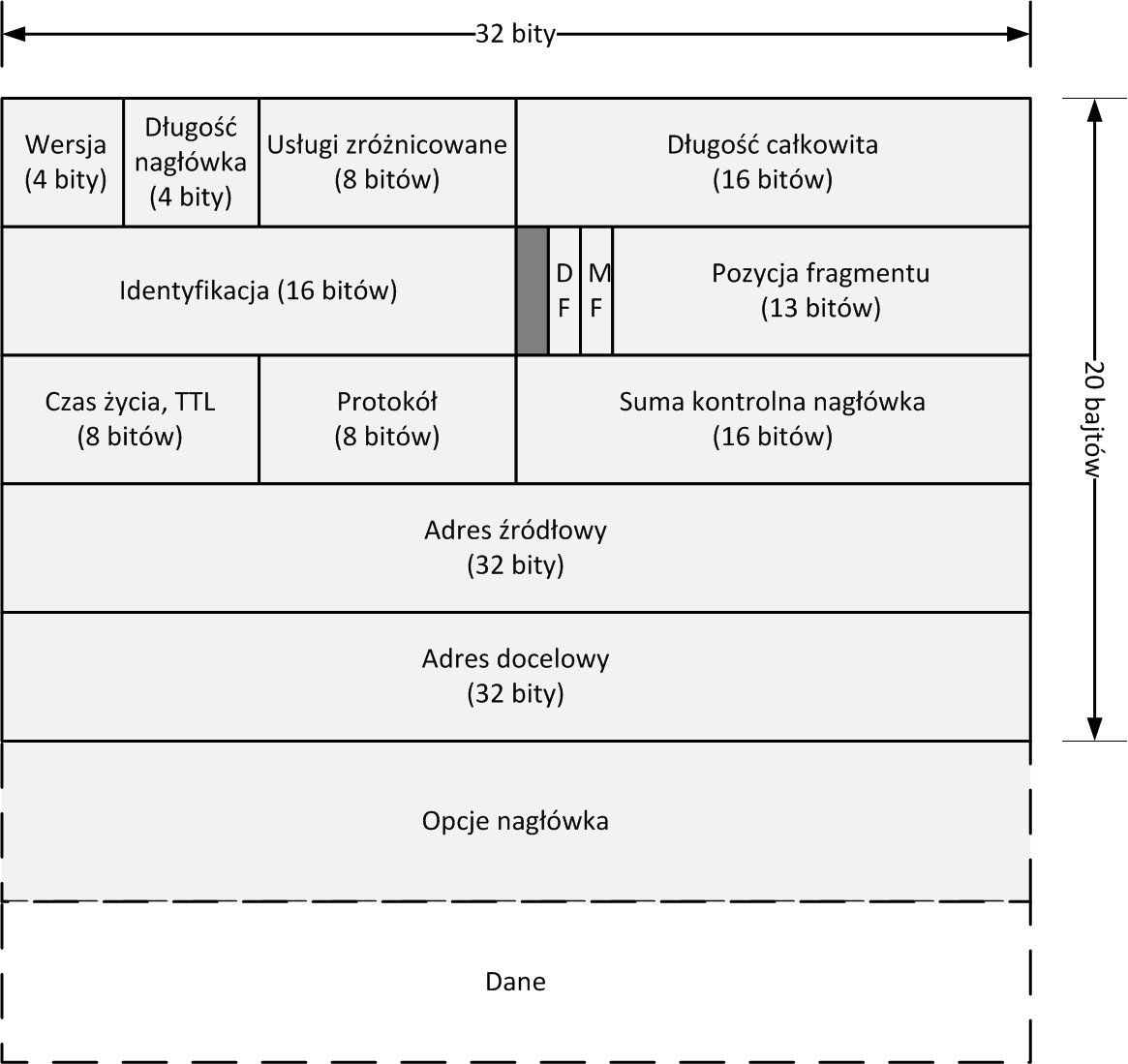 21
Fragmentacja
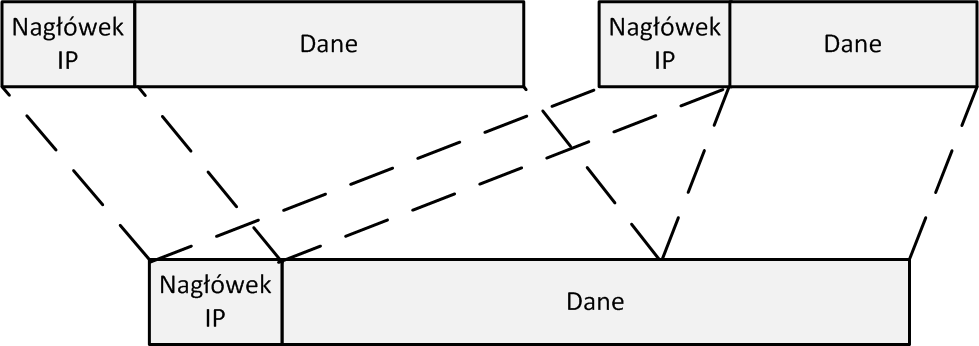 22
Bezklasowy Routing Międzydomenowy
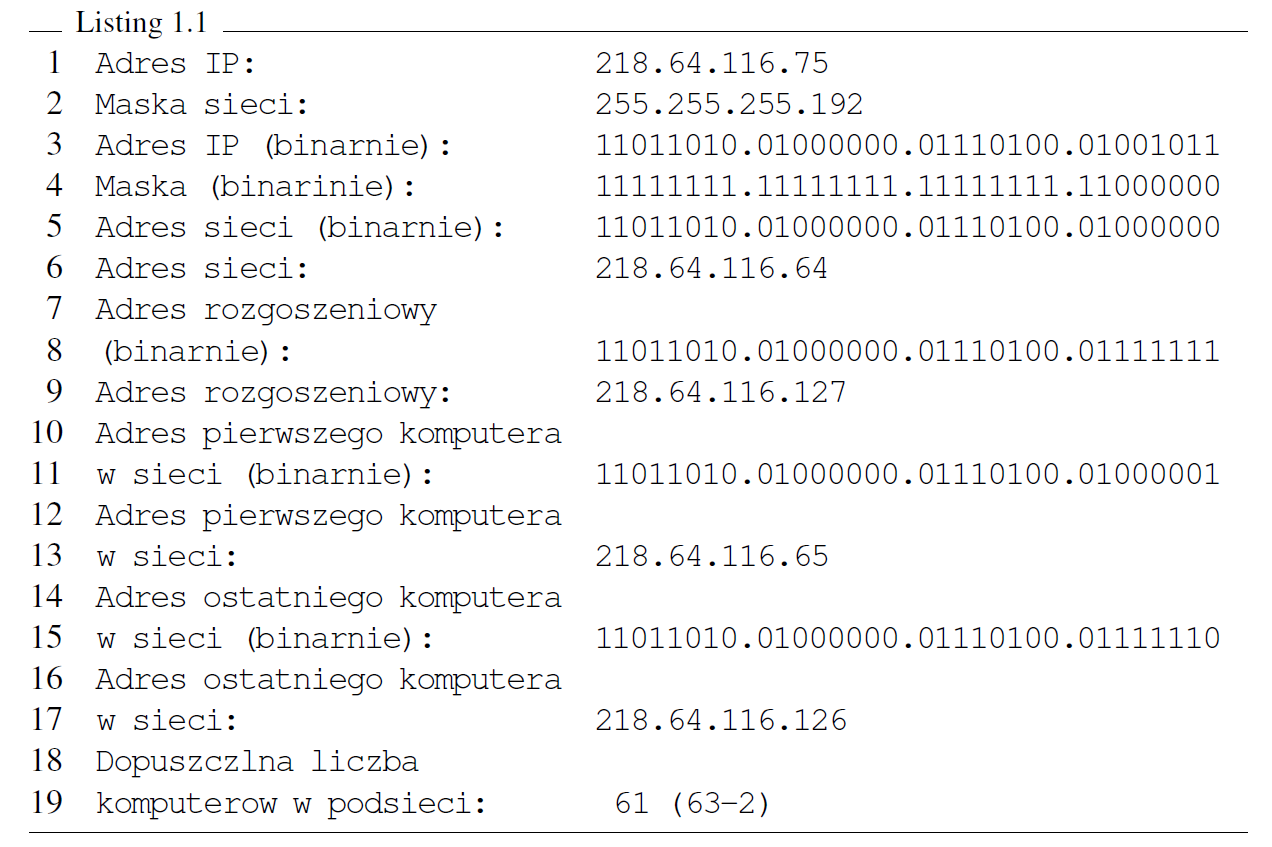 23
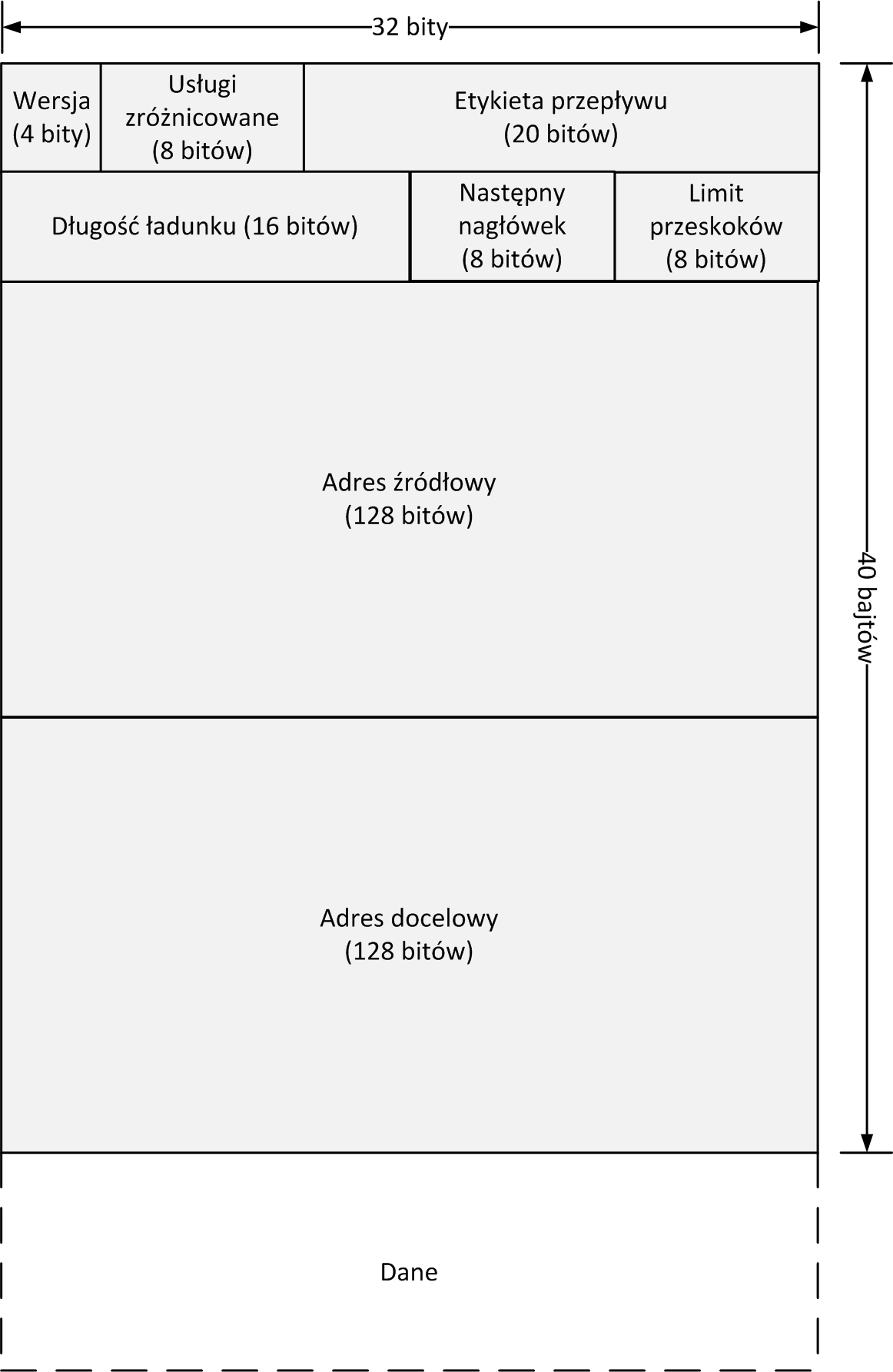 IPv6
24
Porty
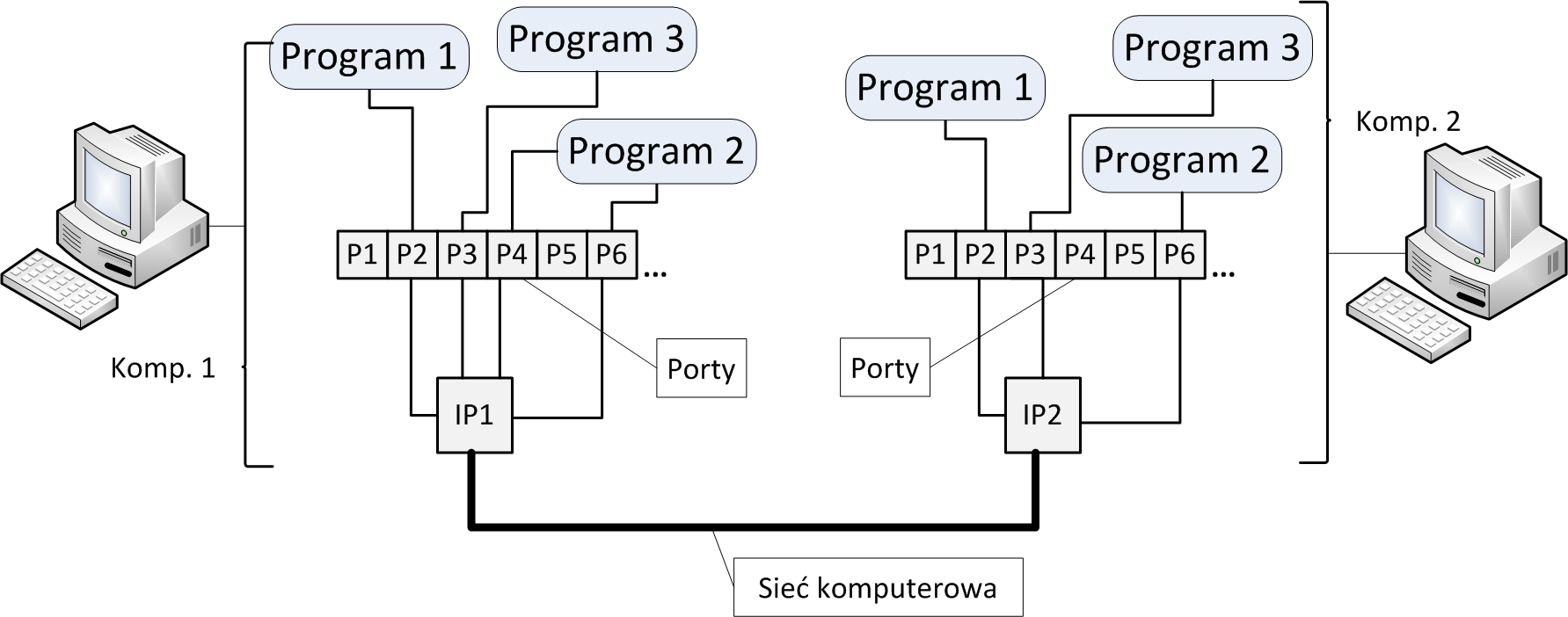 25
Pakiet UDP
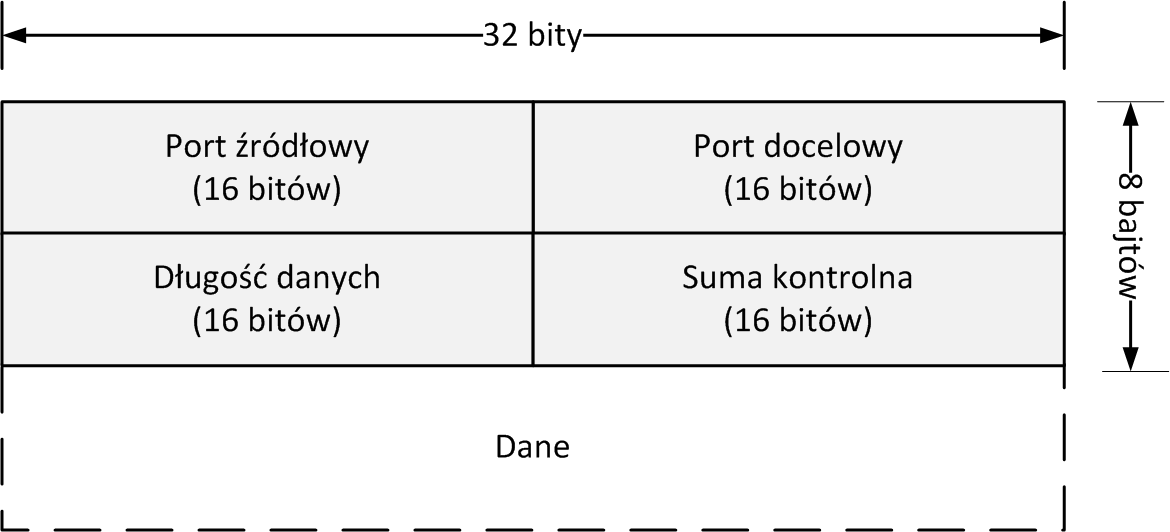 26
TCP
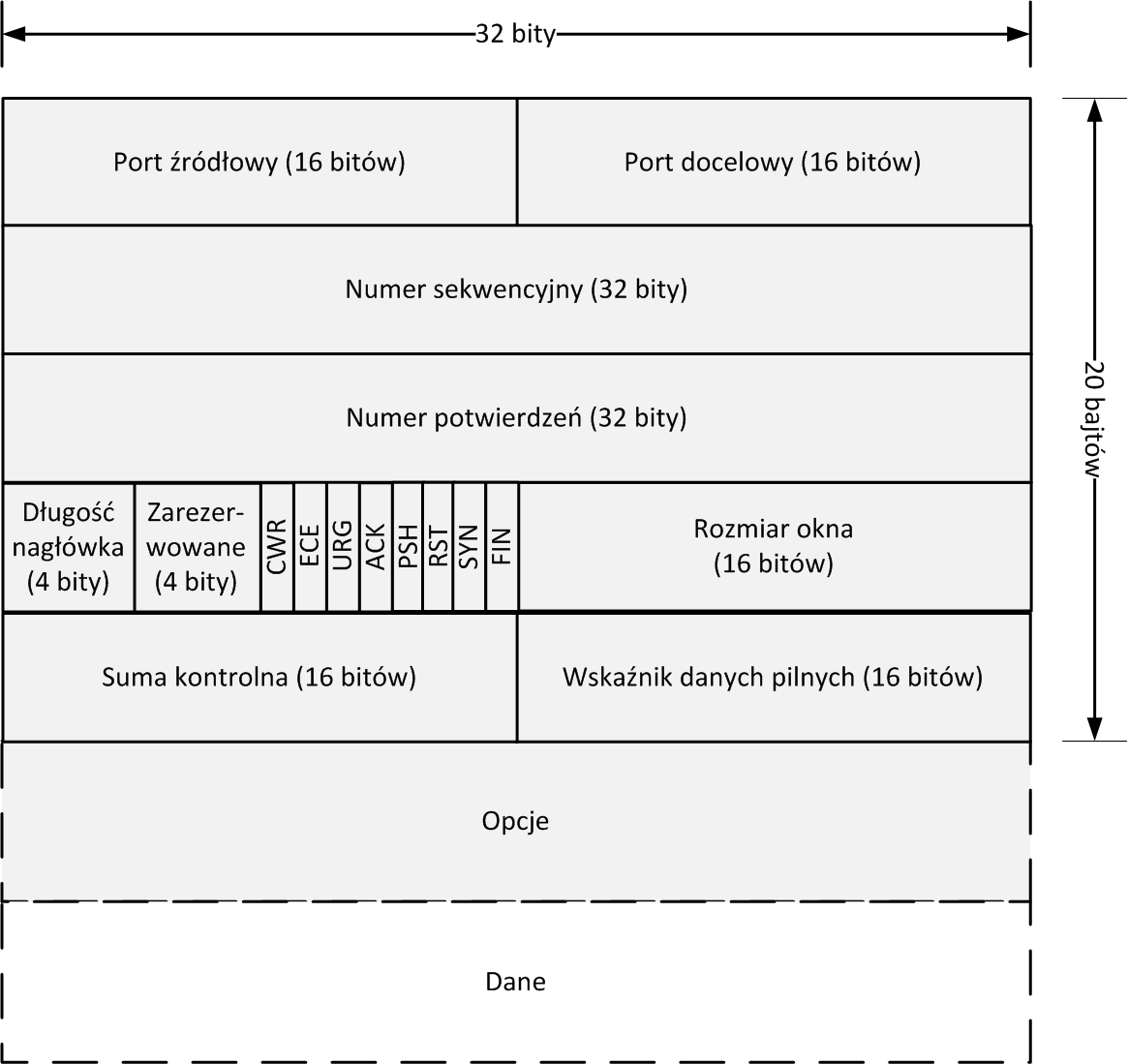 27
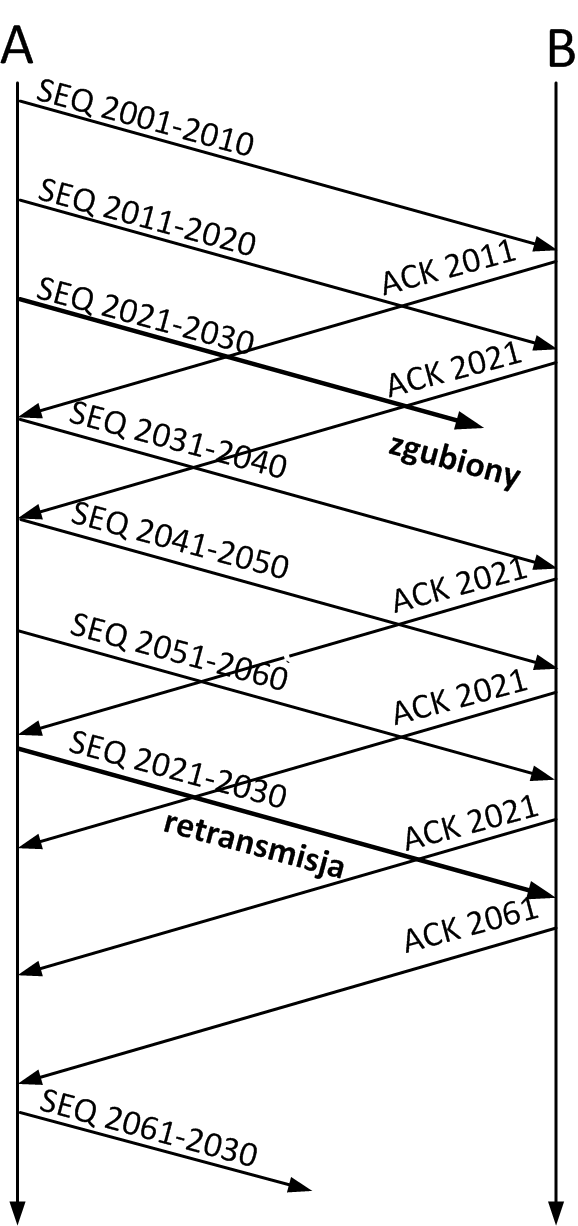 TCP – potwier-dzenia
28
Sieci prywatne
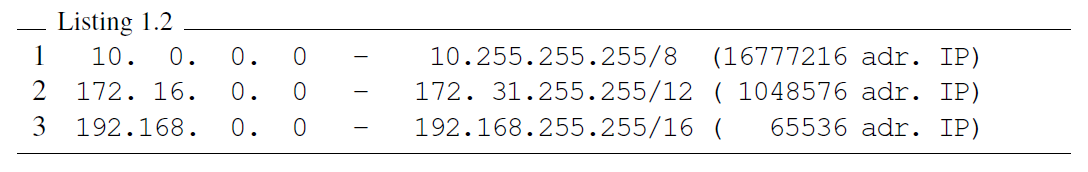 29
NAT
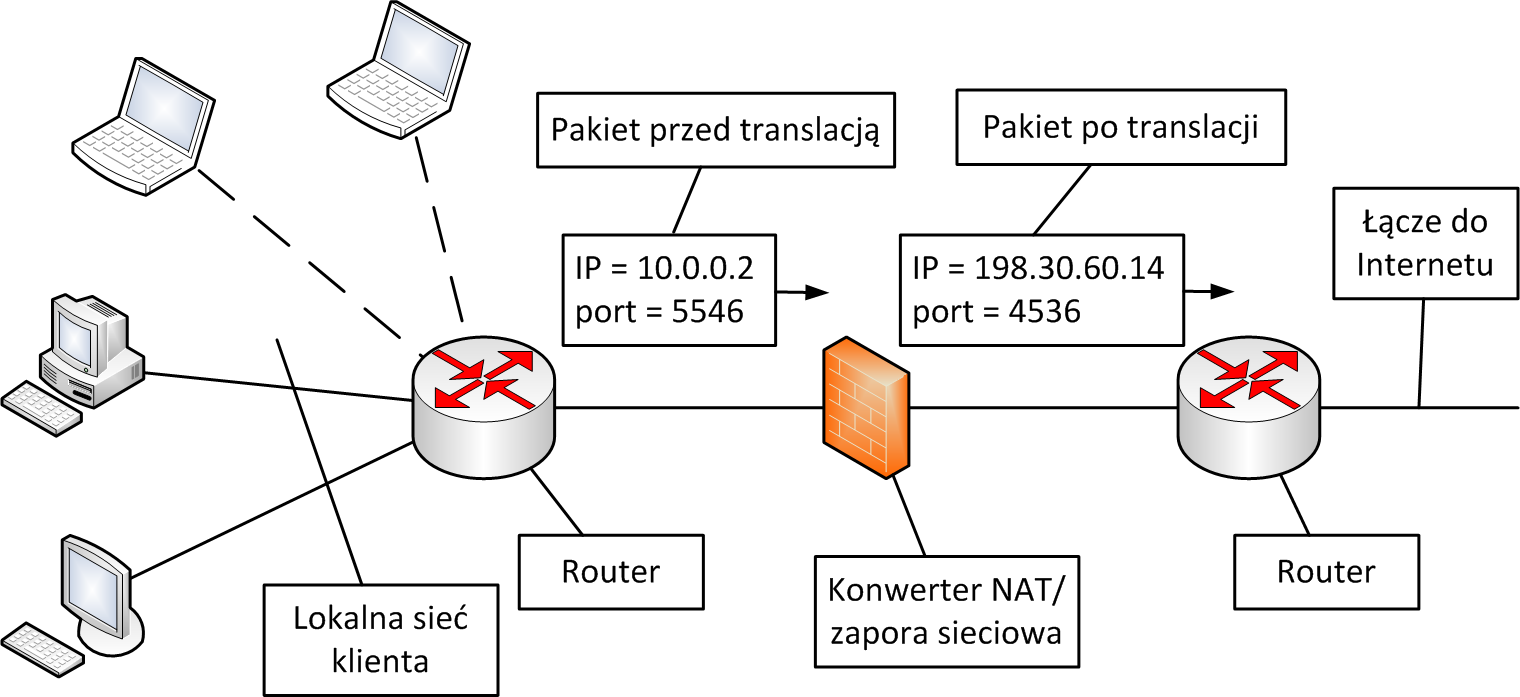 30
DHCP
31
DNS
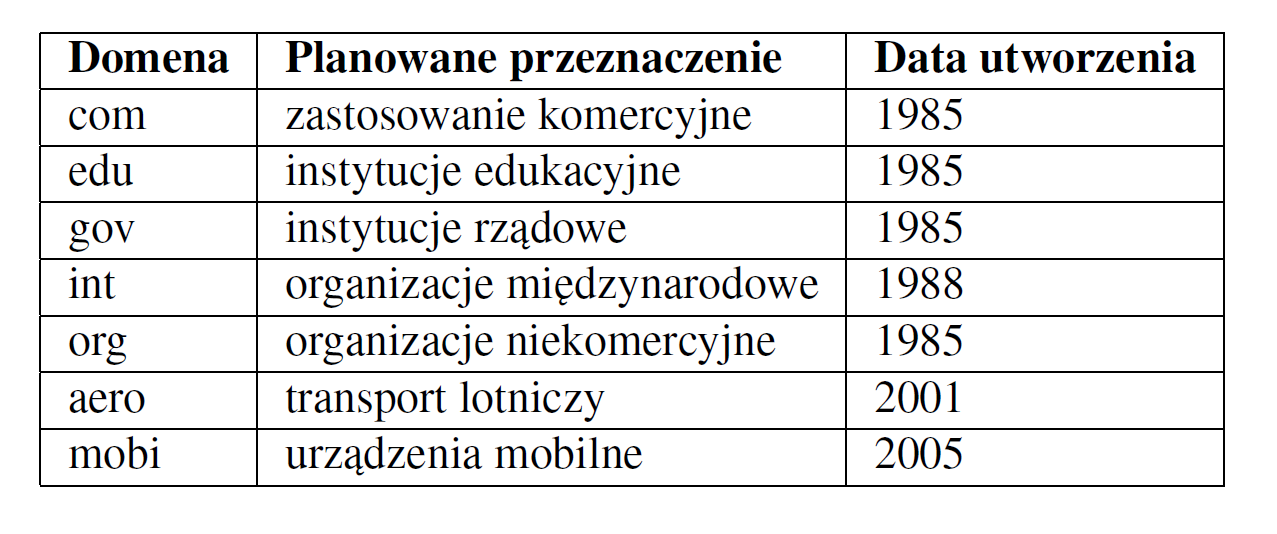 32
Protokoły warstwy aplikacji
33